Test
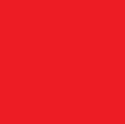 Test